The Angular Eikonal
LL2 sec 55
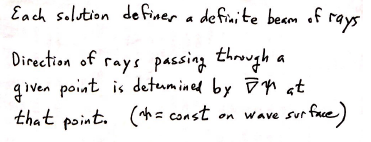 r’
Before, the conditions applied to the functions y of the independent variables r and r’.
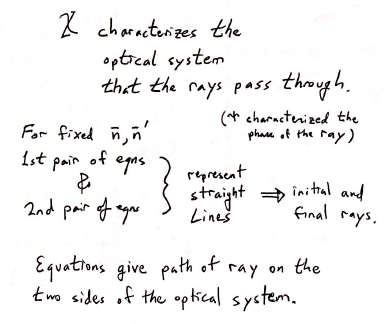